Erosion Along Waller Creek
Jackelin Leal
Carolina Hernandez
Leif Moore
E 3RD STREET
Location
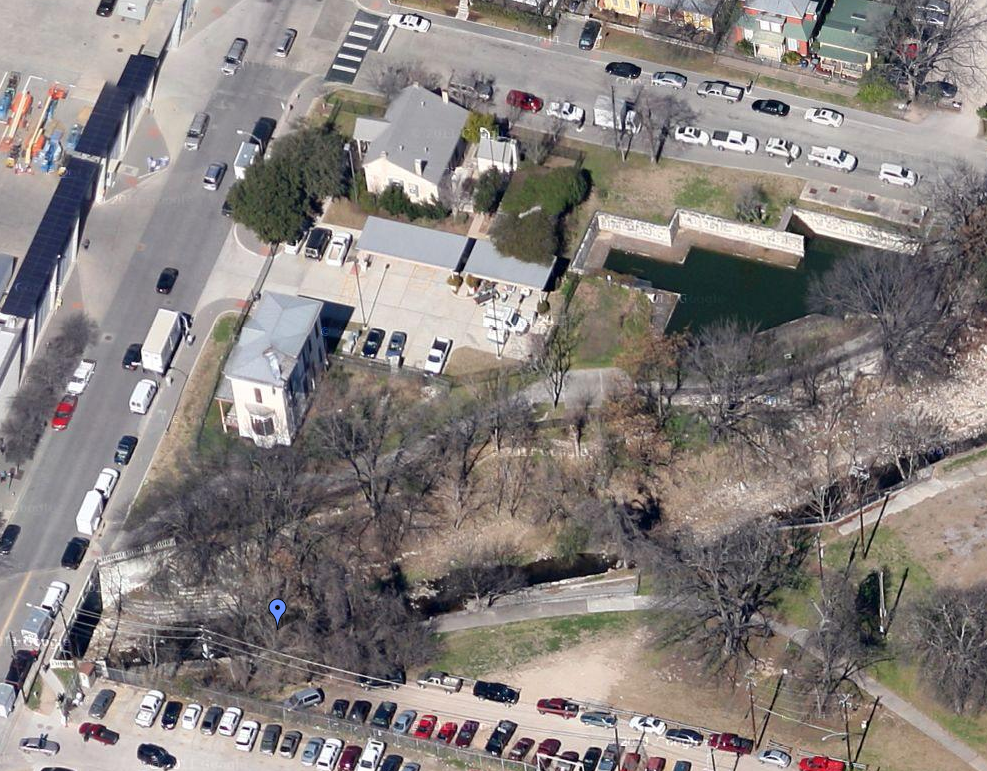 RED RIVER STREET
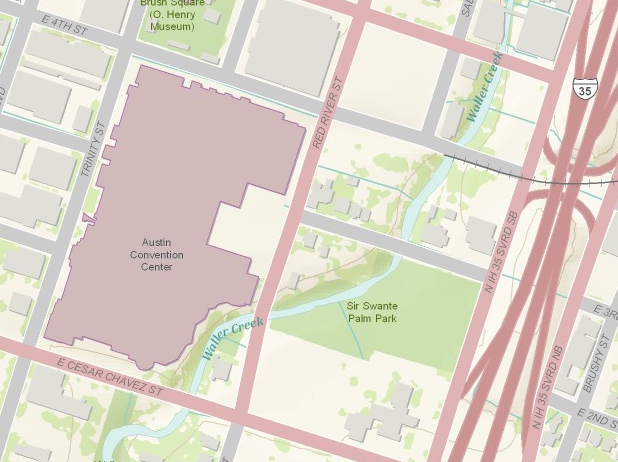 Waller Creek
STUDY AREA
How should the study area be described?
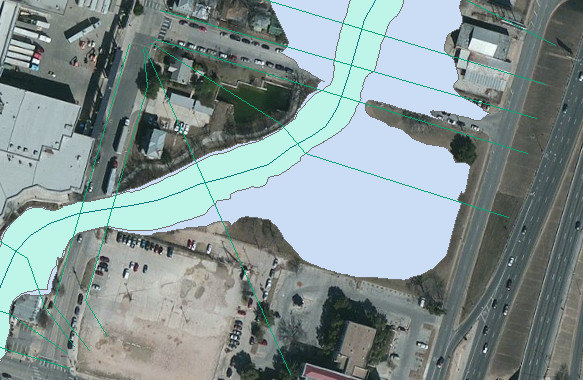 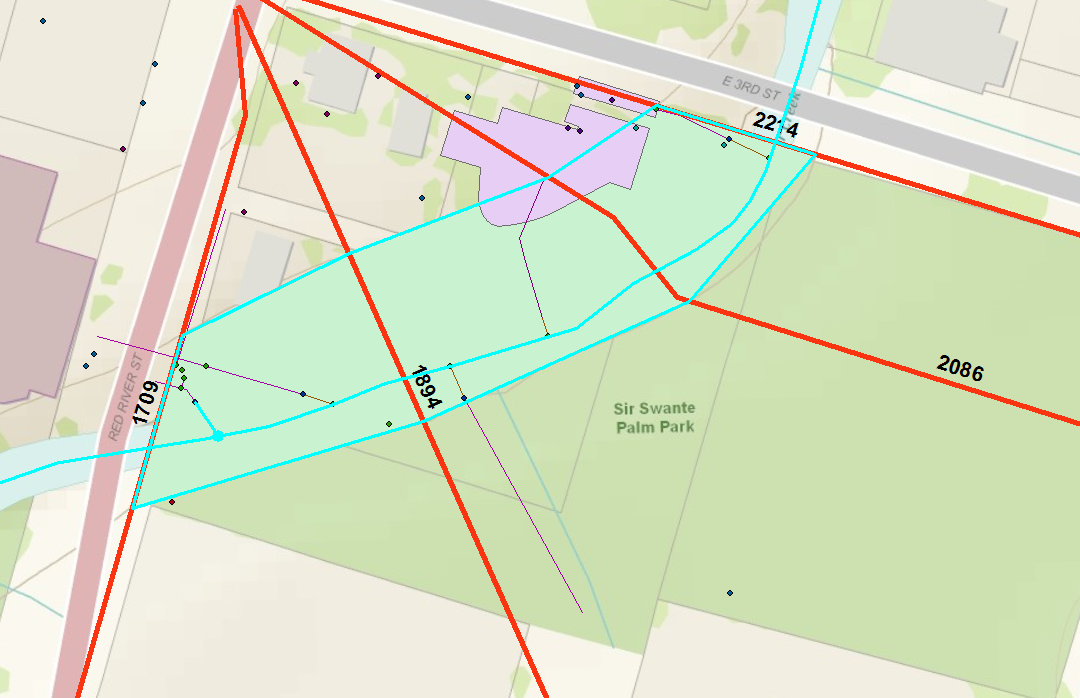 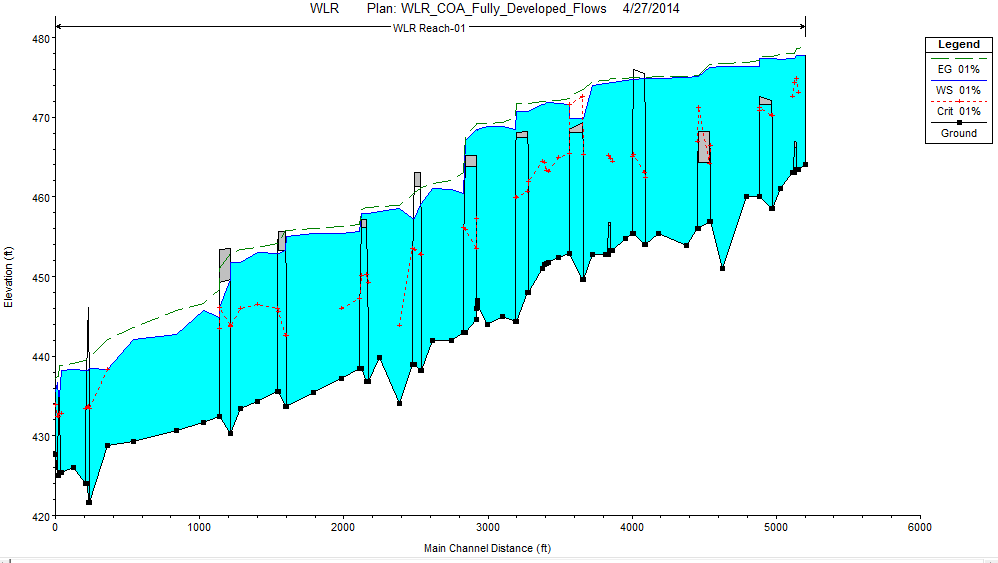 How does the study area operate?
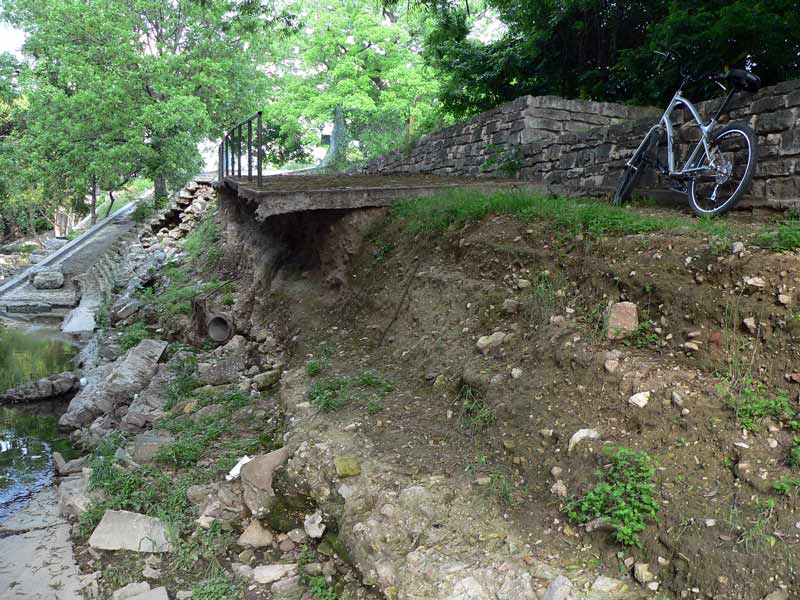 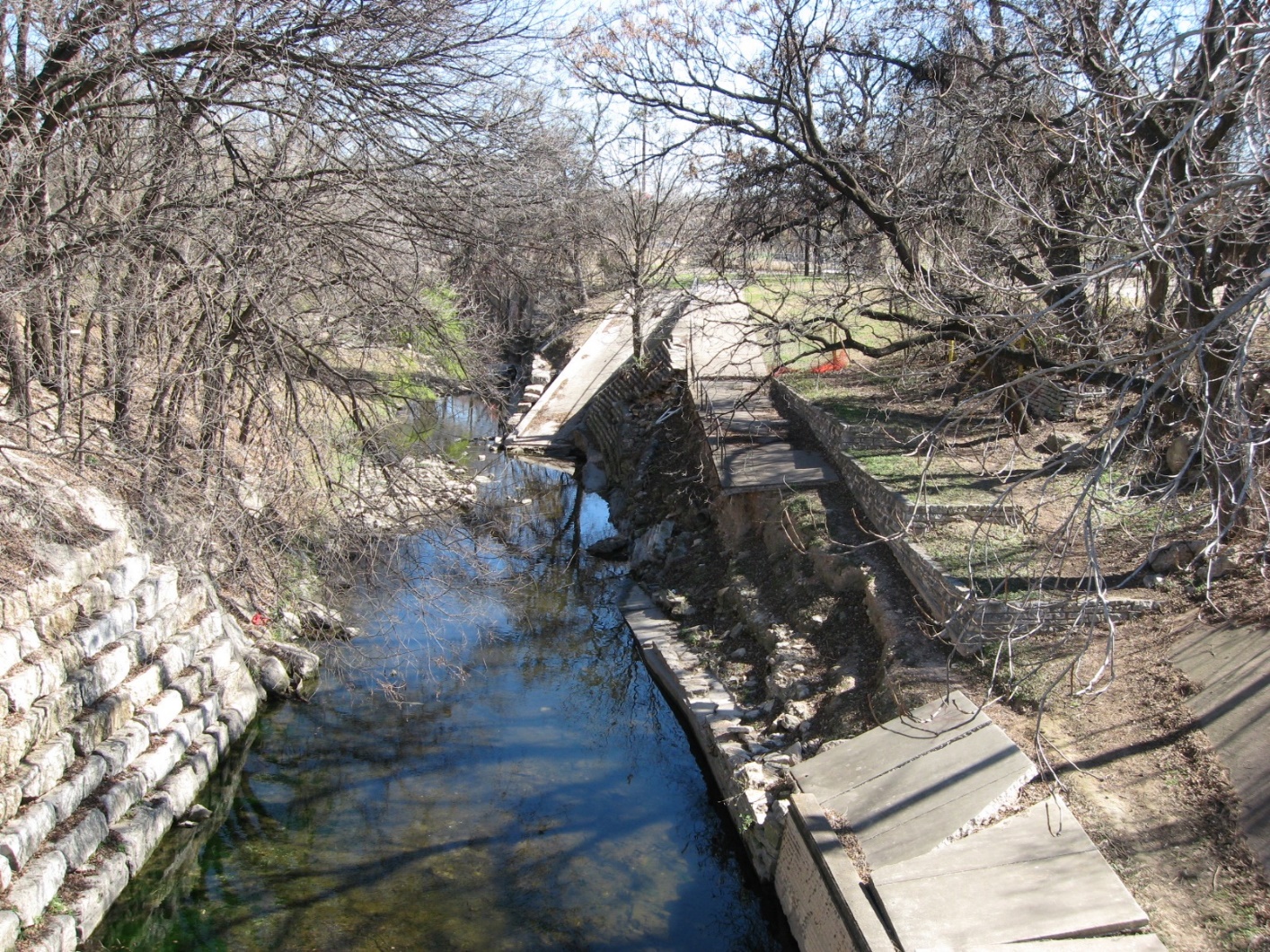 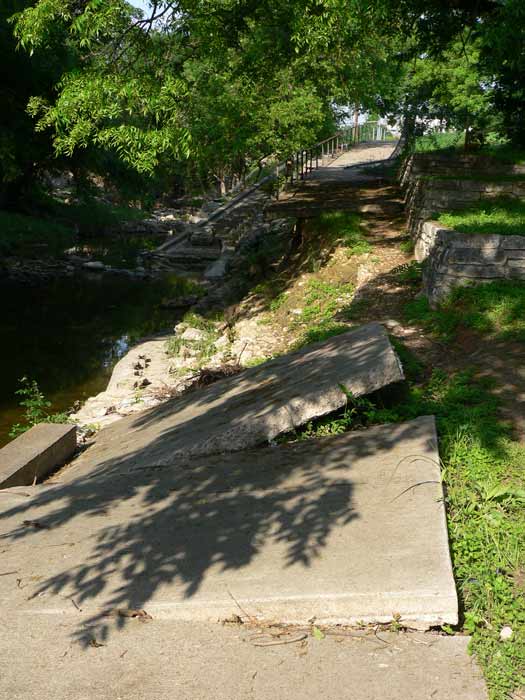 Is the current study area working well?
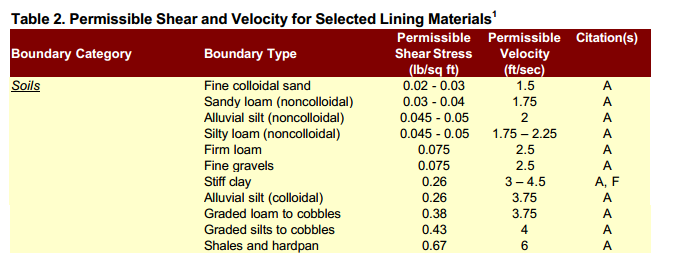 How can the study area be altered?
Options to prevent erosion:

Increase Cross-sectional area of channel to reduce flow rate and therefore shear force (Alternatives A, B and C).

Stabilize the stream using materials that can withstand a higher shear (Alternatives D and E).
Alternative A:
Dredging 0.5 ft
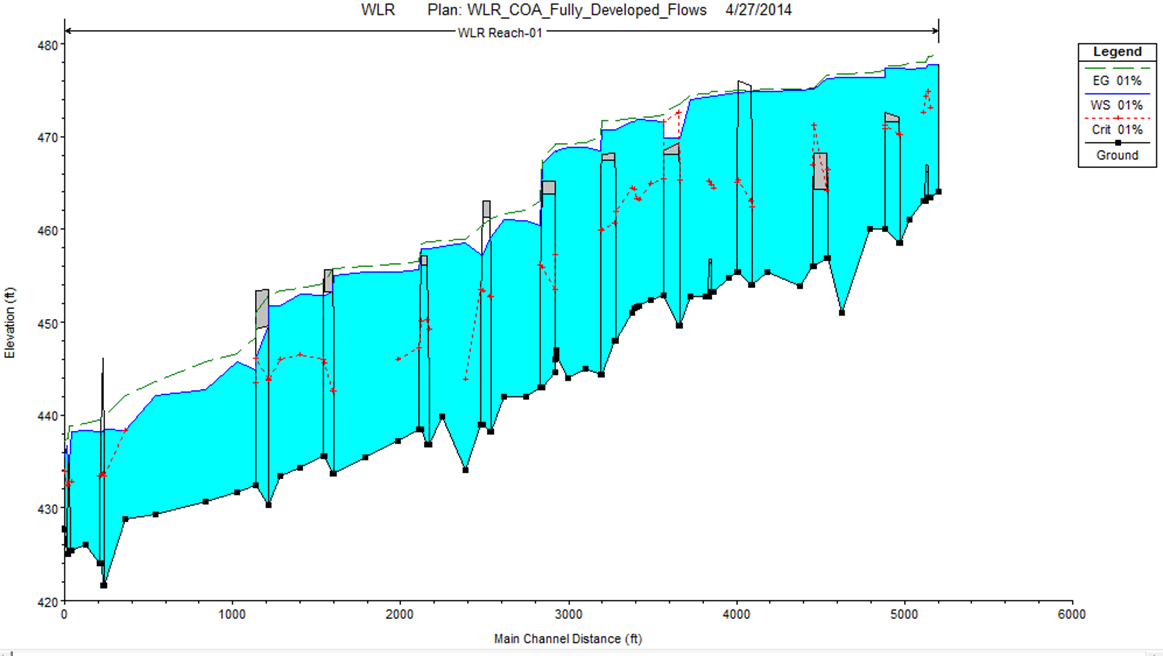 Alternative B:
Dredging 2 ft
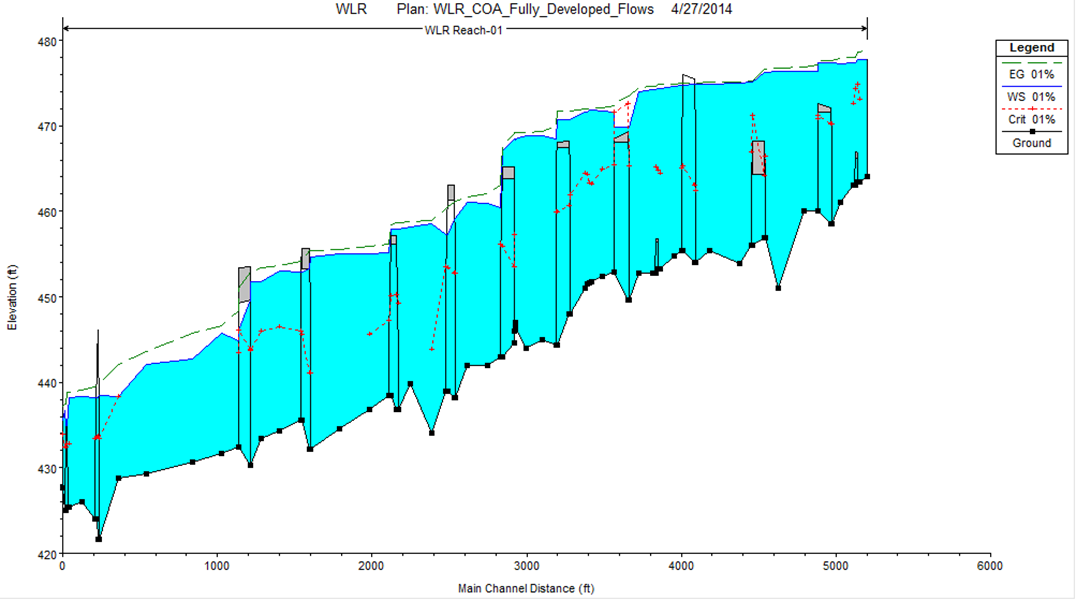 Alternative C: 
Dredging 15 ft
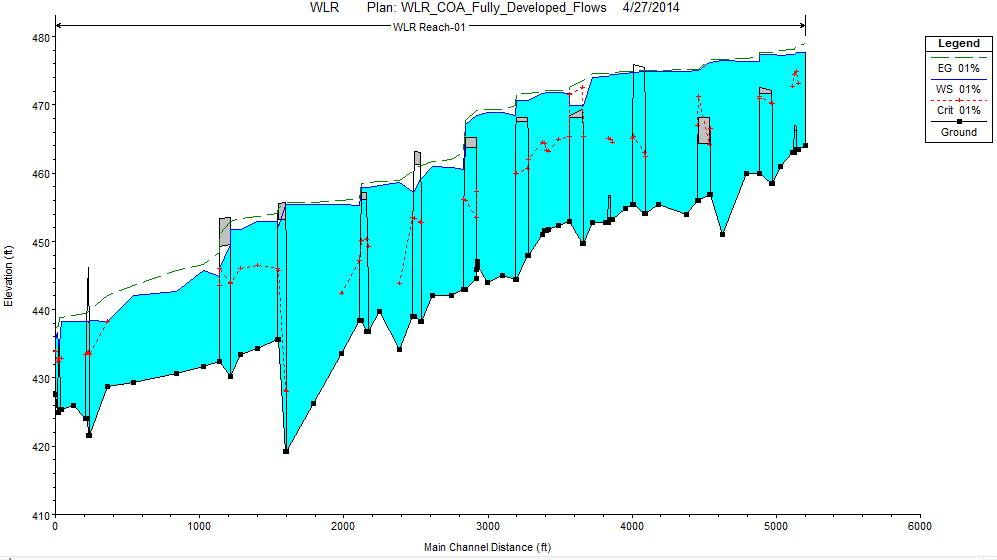 Alternative D
Armor stream bank with limestone terraces beneath pathway.
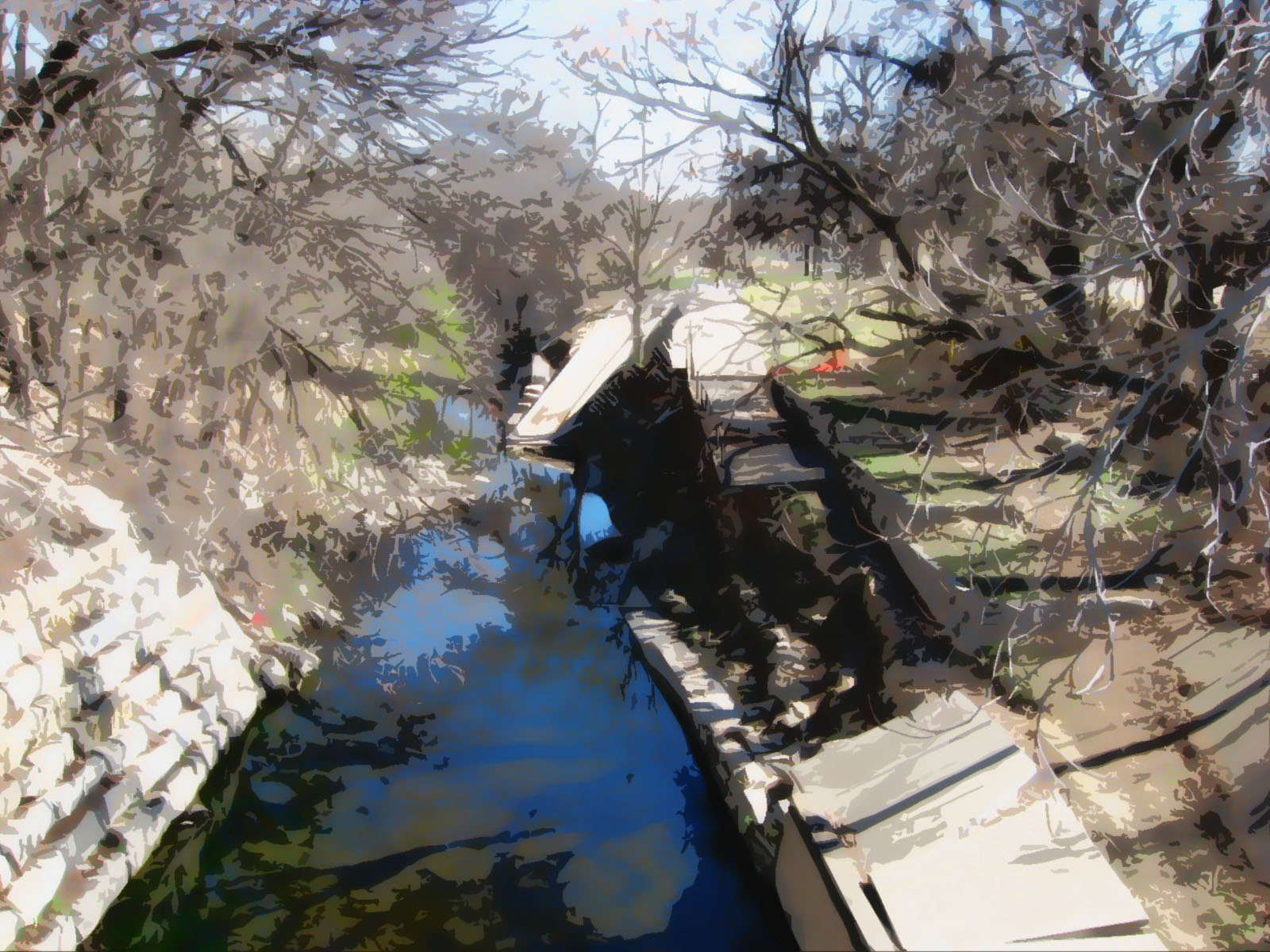 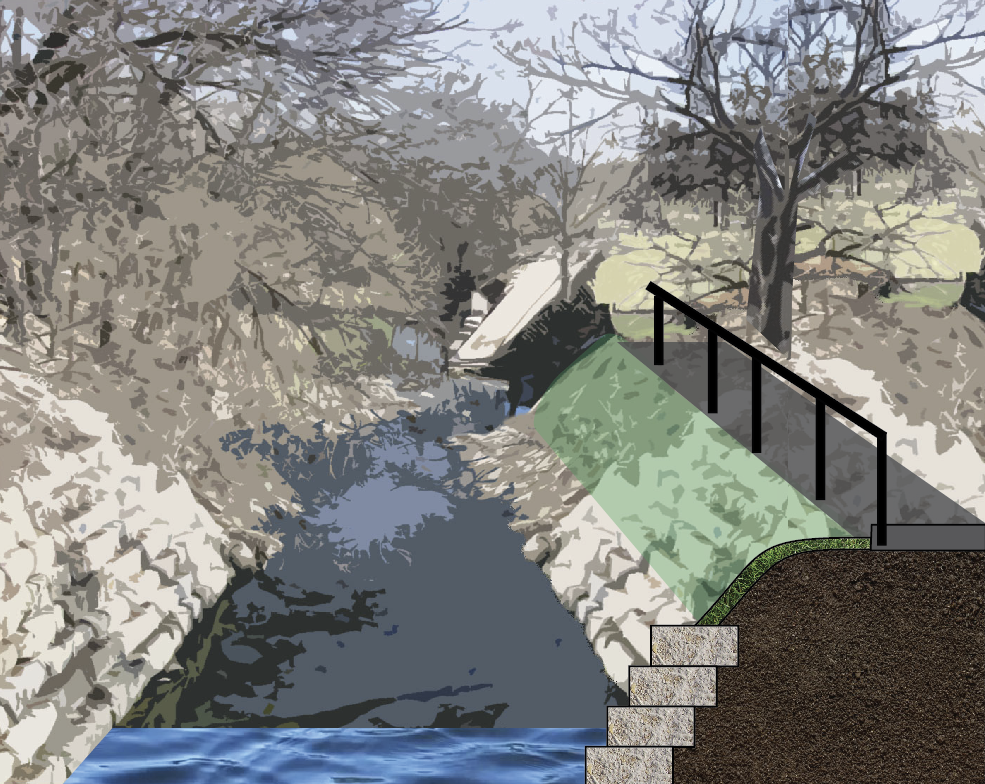 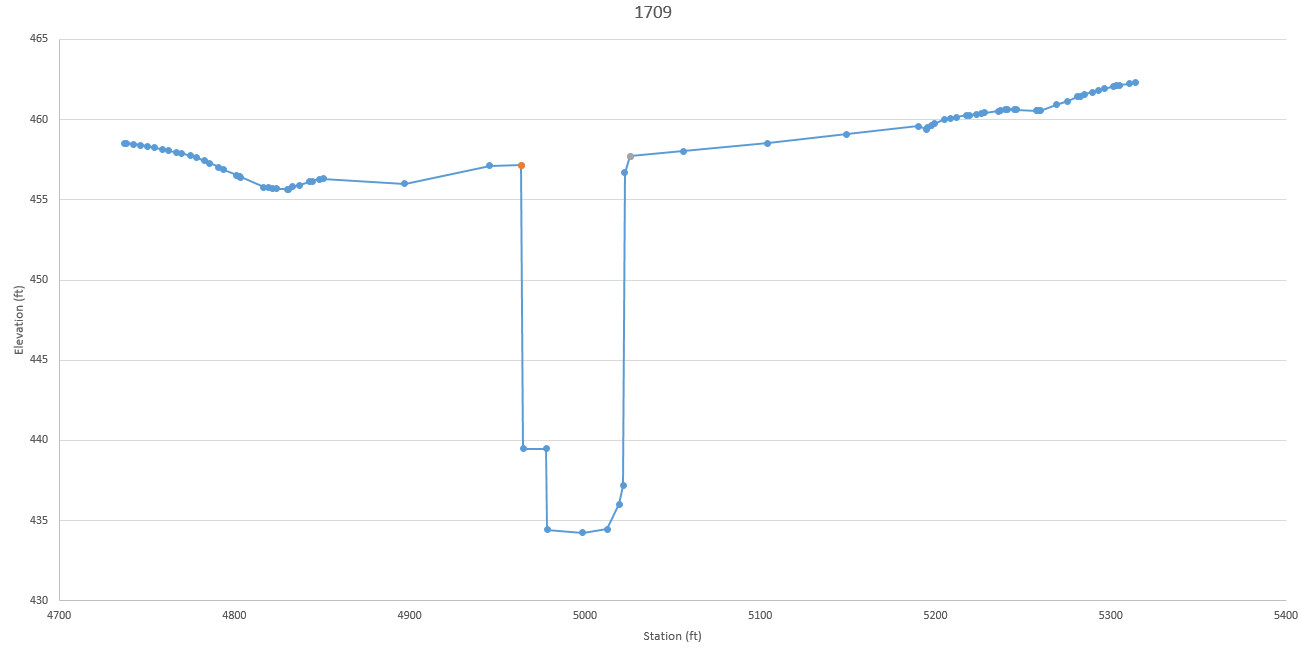 Alternative E
Limestone retaining wall similar to the one on the opposite side of the channel extending from cross-section 1709 to 1894.
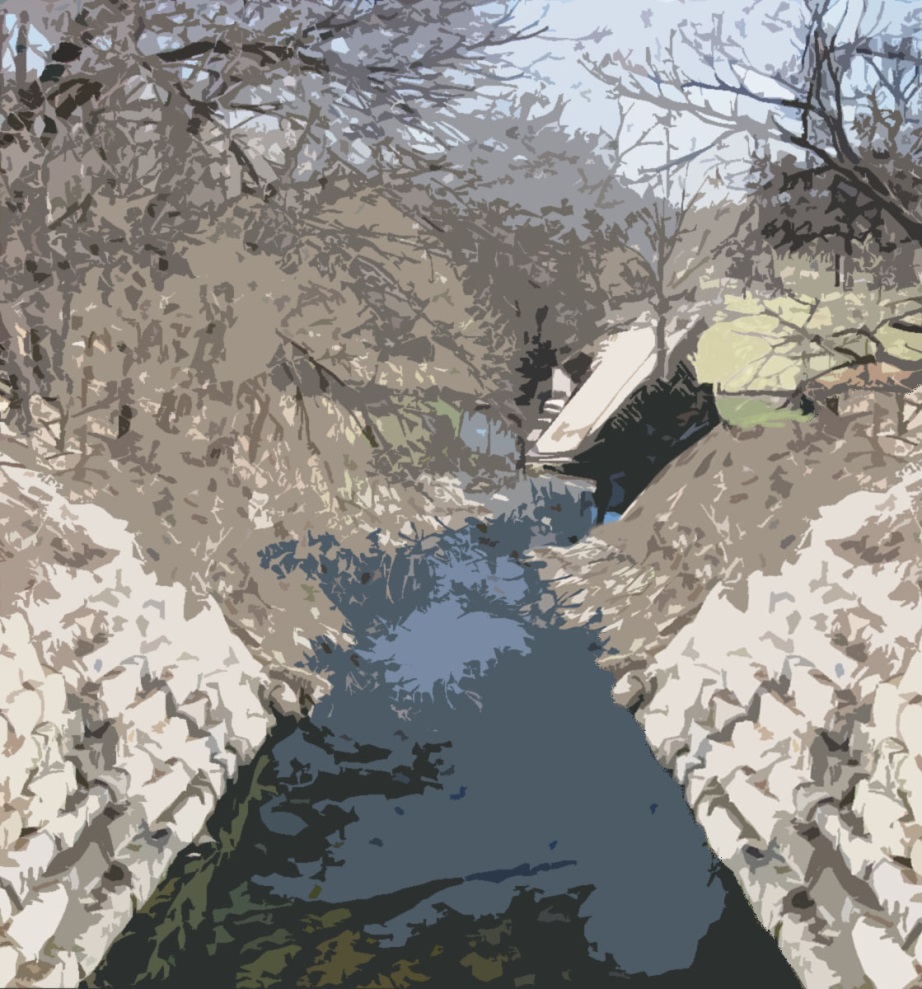 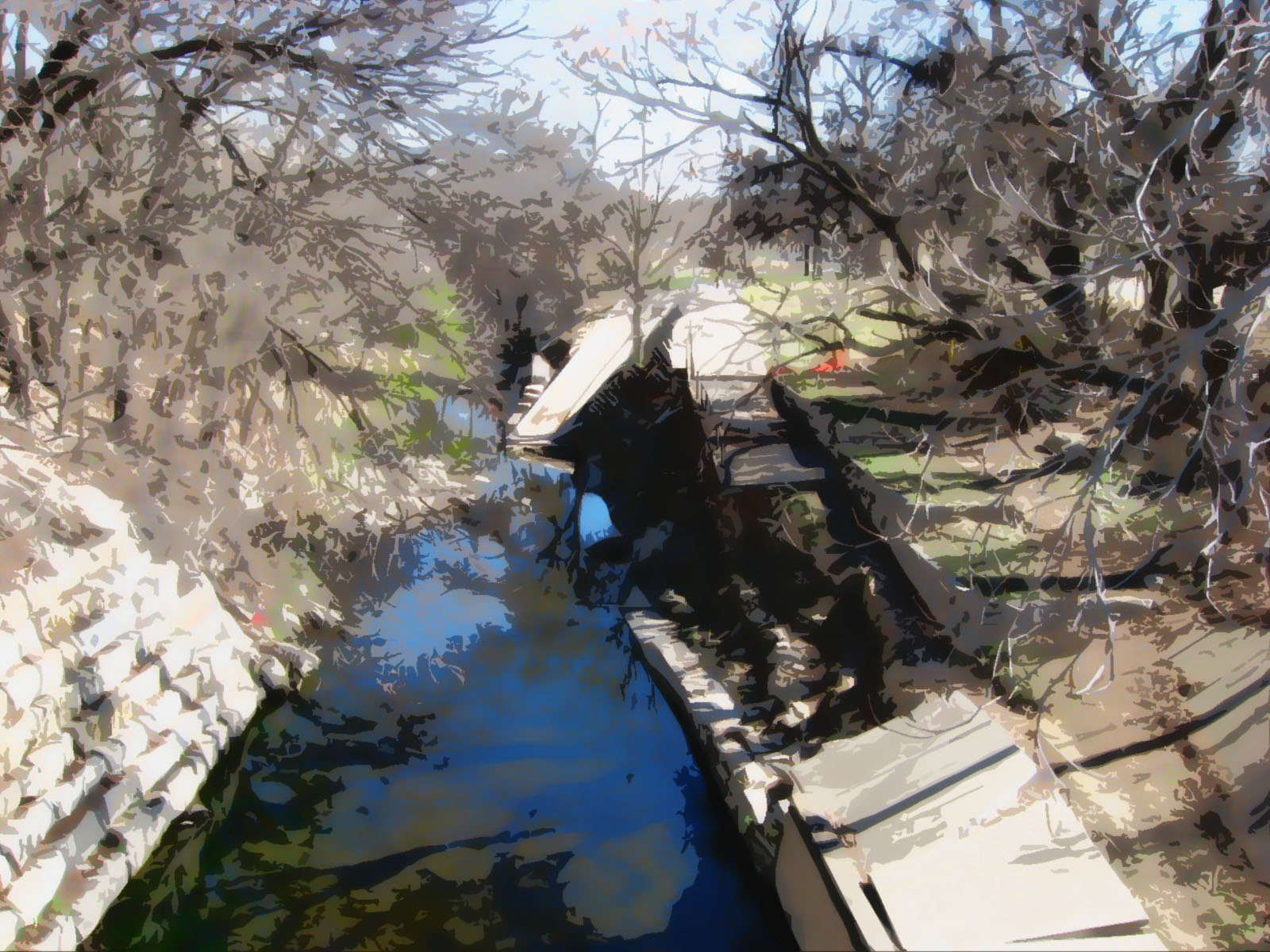 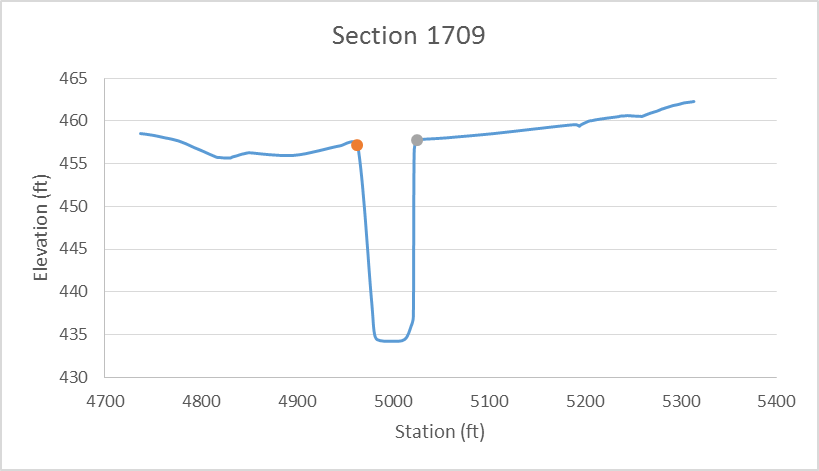 [Speaker Notes: Left side 125% slope, Right Side 217%]
How might the study area be altered?
Alternatives A, B, and C considered not acceptable due to City of Austin standards as provided by Environmental Criteria Manual
Alternatives D and E considered feasible and meets USACE shear criteria 
Decision depends on the need for the path, which is currently being blocked off.
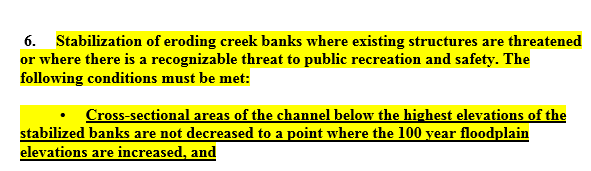 What differences might the changes cause?
How should the study area by changed?
Final decision depends on the necessity for the walking trail, which is currently being blocked off.
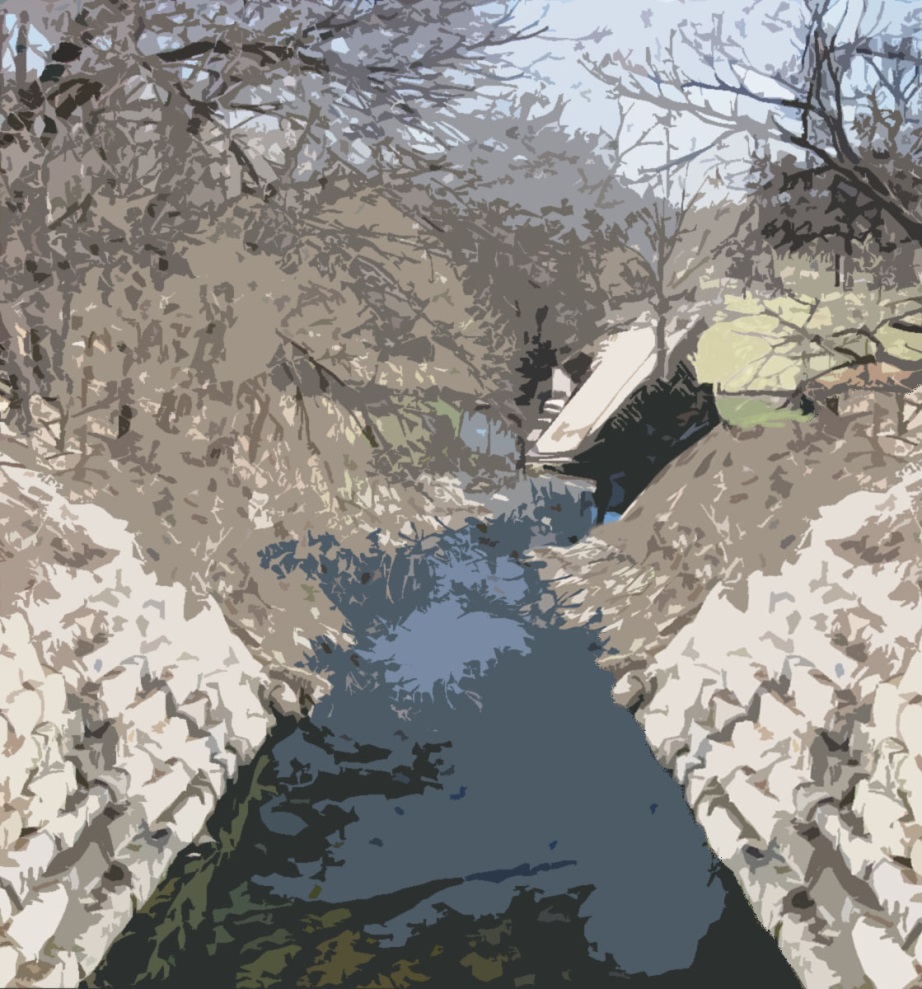 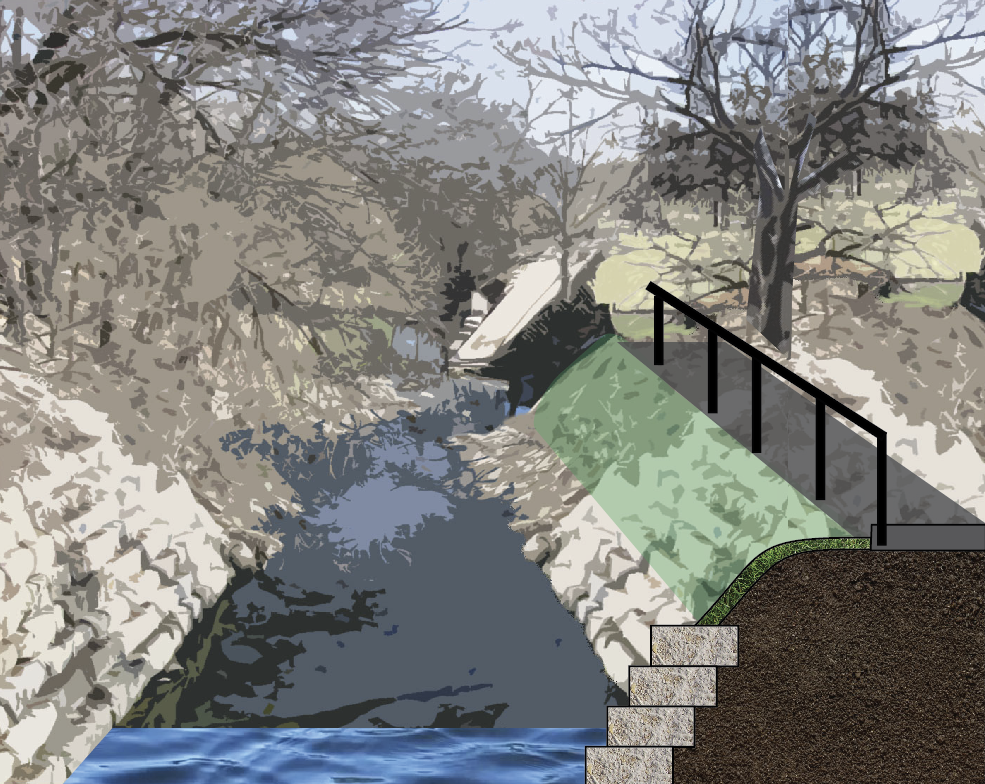 Questions?